Multiples MyelomElla WillenbacherKlinik für Hämato-OnkologieInnere Medizin VUniversitätsklinik Innsbruck
Multiples Myelom
Pathogenese
Diagnostik 
Therapie 
Praktische Ratschläge
| 2
Multiples Myelom
Pathogenese
Diagnostik
Therapie 
Praktische Ratschläge
| 3
Das lymphatische System
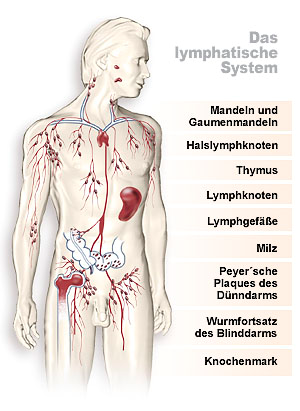 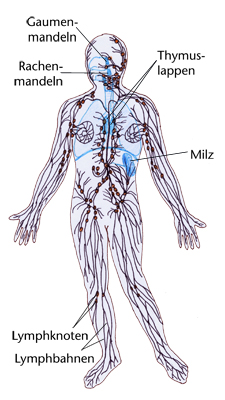 | 4
Knochenmark
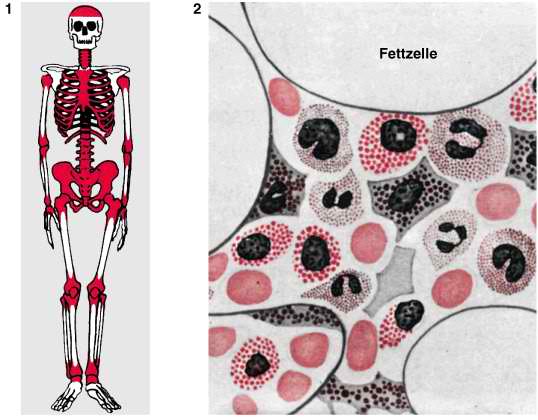 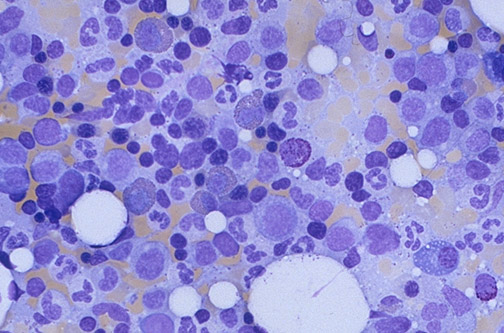 Weisse Blutkörperchen Immunsystem!

Rote Blutkörperchen Sauerstoff

Plättchen
 Blutstillung
| 5
Die Blutbildung
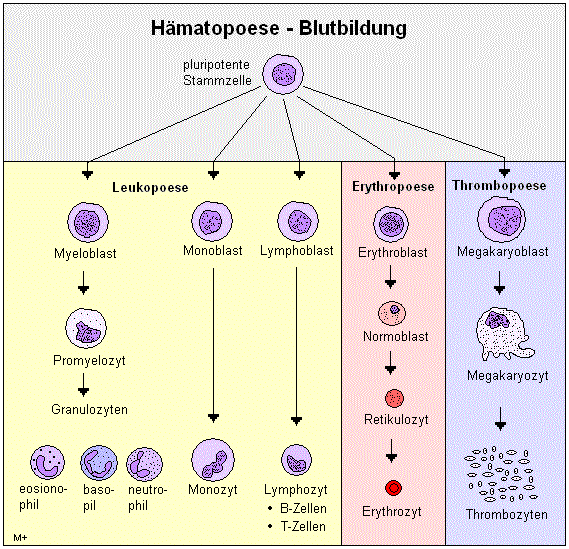 | 6
Das BB
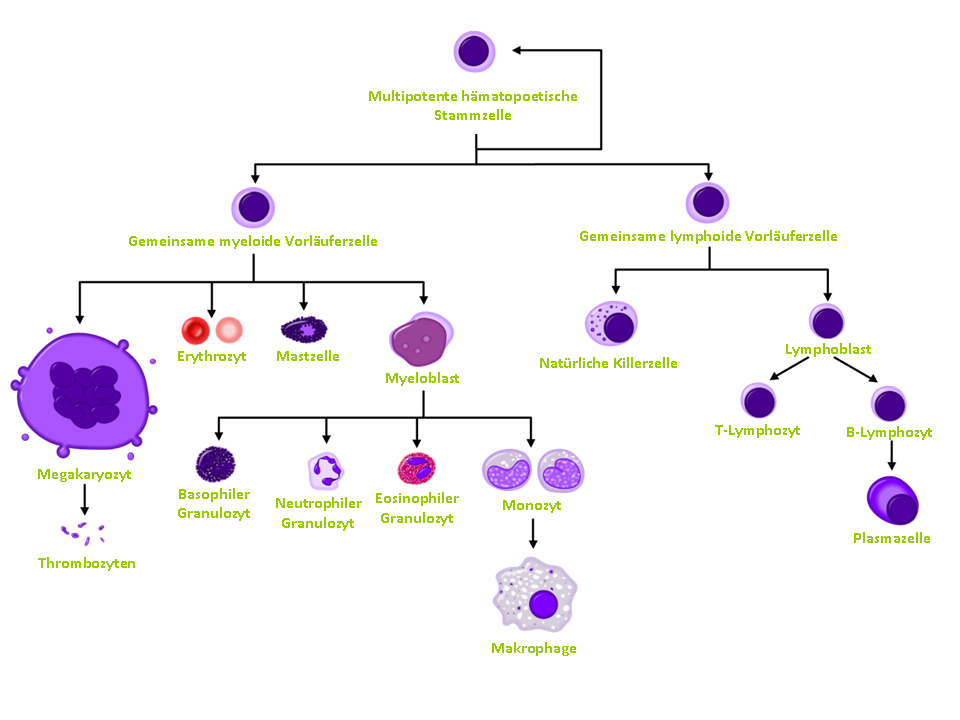 | 7
Pathogenese
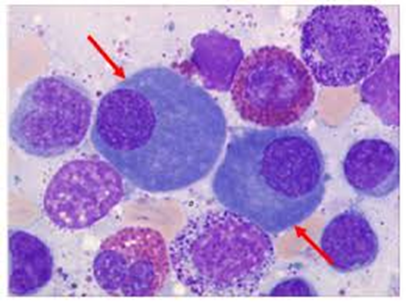 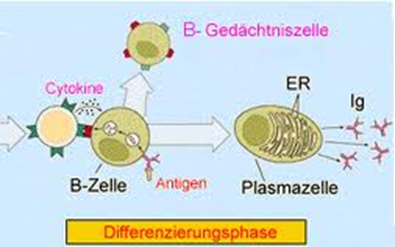 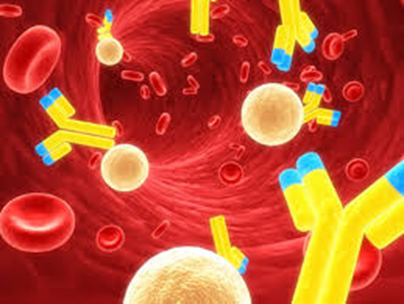 | 8
Multiples Myelom: Pathogenese
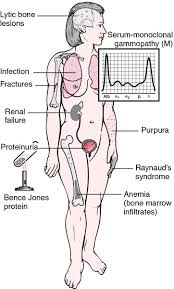 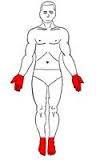 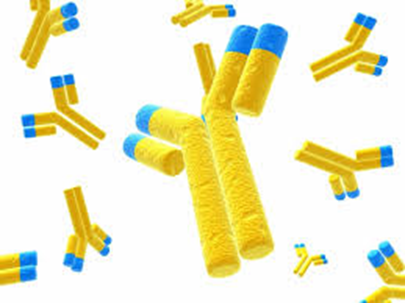 | 9
Antikörpertypen
IgG-Plasmozytom (> 50 Prozent)
IgA-Plasmozytom (25 Prozent)
Leichtkettenplasmozytom (Bence-Jones Plasmozytom/Leichtkettenkrankheit-12%)
κ-Ketten-Plasmozytom
λ-Ketten-Plasmozytom
IgD, IgM, IgE, asekretorische -Plasmozytome (selten)
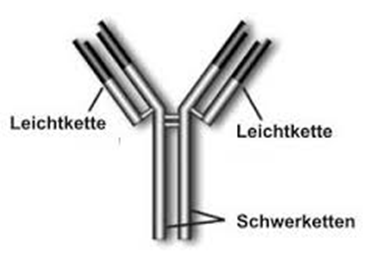 | 10
Multiples Myelom
Pathogenese
Diagnostik
Therapie 
Praktische Ratschläge
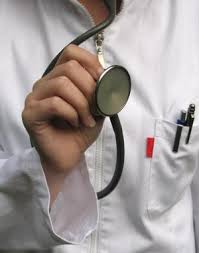 | 11
Multiples Myelom: Diagnostik
Anamnese
Klinische Untersuchung
Labor-Untersuchungen
Bildgebung
KMP
Ggf. Histologie-Gewinnung
| 12
Multiples Myelom: Diagnostik
Anamnese
Klinische Untersuchung
Labor-Untersuchungen
Bildgebung
Ggf. KMP
Ggf. Histologie-Gewinnung
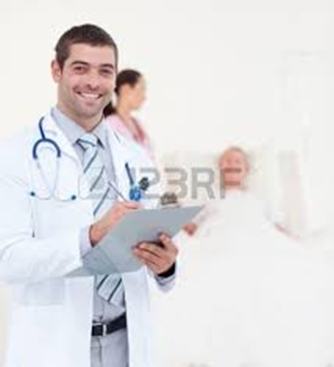 | 13
Multiples Myelom: Anamnese
B-Symptomatik: Fieber, Gewichtsabnahme ungewollt, Nachtschweiß
Infektneigungen
Blutungen
Schmerzen
Gefühlstörungen peripher (PNP)
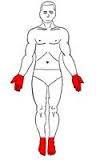 | 14
Multiples Myelom: Diagnostik
Anamnese
 Klinische Untersuchung
Labor-Untersuchungen
Bildgebung
KMP
Ggf. Histologie-Gewinnung
| 15
[Speaker Notes: Bild v. Status]
Multiples Myelom: Diagnostik
Anamnese
Klinische Untersuchung
Labor-Untersuchungen
Bildgebung
Ggf. KMP
Ggf. Histologie-Gewinnung
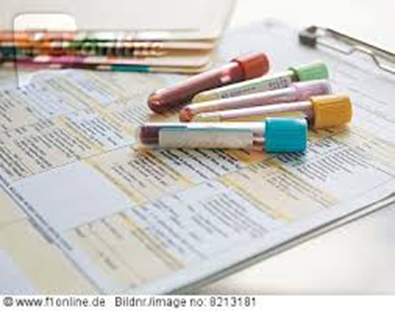 | 16
Multiples Myelom: Laboruntersuchung
Das BB inkl. differential
Basislabor inkl. LDH, ß2 Mikroglobulin, Elektrophorese
Urin-Status
Virusserologie
FACS-Analyse
Zytogenetik
| 17
Multiples Myelom: Laboruntersuchung
Das BB inkl. Differential
Basislabor inkl. LDH, ß2 Mikroglobulin, Elektrophorese
Urin-Status
Virusserologie
FACS-Analyse
Zytogenetik
| 18
Multiples Myelom: Das BB
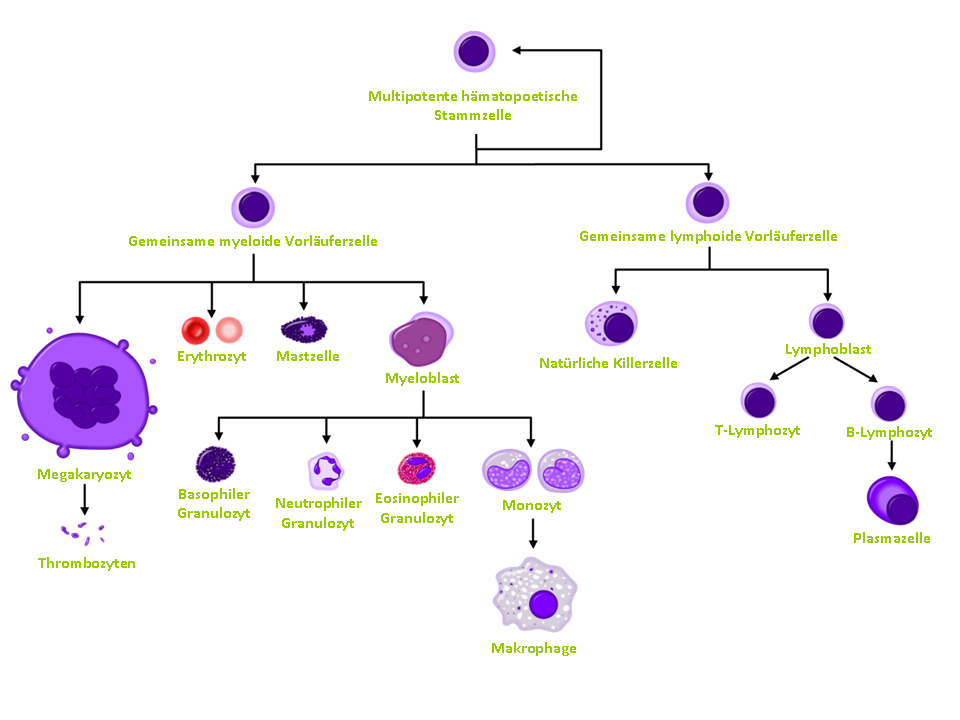 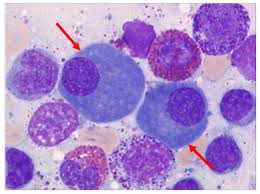 | 19
Multiples Myelom: Laboruntersuchung
Das BB inkl. differential
Basislabor inkl. LDH, ß2 Mikroglobulin, Elektrophorese inkl. Ig, FLK…
Urin-Status
Virusserologie
FACS-Analyse
Zytogenetik
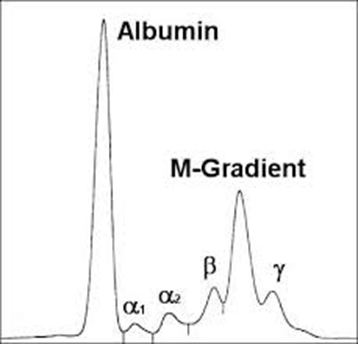 | 20
Multiples Myelom: Laboruntersuchung
Das BB inkl. differential
Basislabor inkl. LDH, ß2 Mikroglobulin, Elektrophorese
Urin-Status
Virusserologie
FACS-Analyse
Zytogenetik
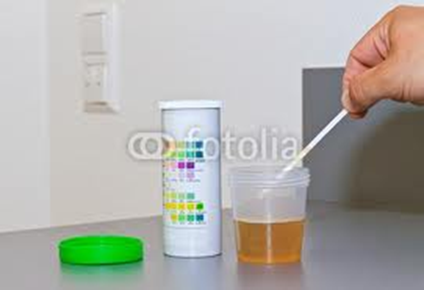 | 21
Multiples Myelom: Laboruntersuchung
Das BB inkl. differential
Basislabor inkl. LDH, ß2 Mikroglobulin, Elektrophorese
Urin-Status
Virusserologie
FACS-Analyse
Zytogenetik
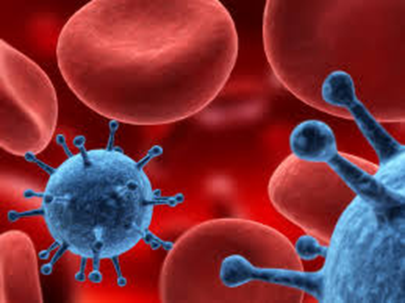 | 22
Multiples Myelom: Laboruntersuchung
Das BB inkl. differential
Basislabor inkl. LDH, ß2 Mikroglobulin, Elektrophorese
Urin-Status
Virusserologie
FACS-Analyse
Zytogenetik
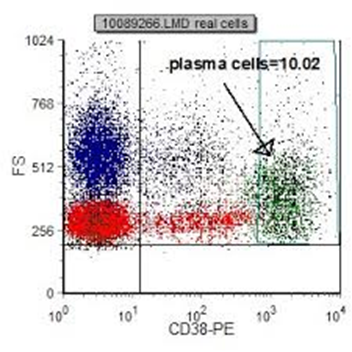 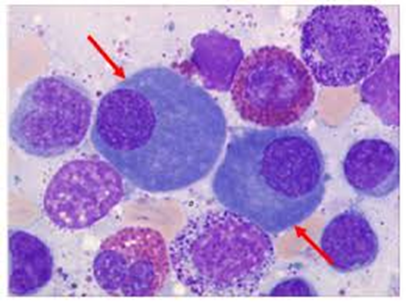 | 23
Laboruntersuchung
Das BB inkl. differential
Basislabor inkl. LDH, ß2 Mikroglobulin, Elektrophorese
Urin-Status
Virusserologie
FACS-Analyse
Zytogenetik
| 24
Diagnostik
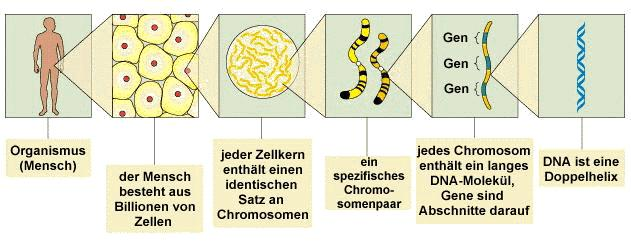 | 25
Chromosomen
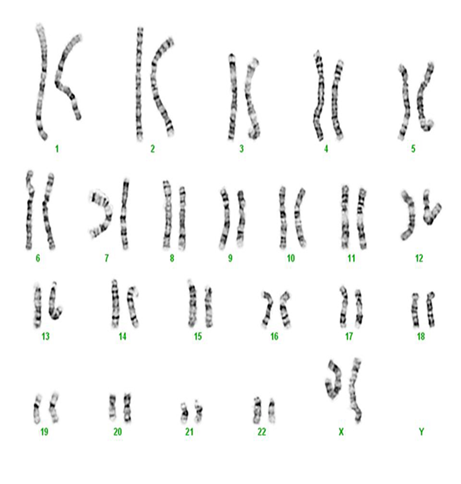 | 26
Diagnostik
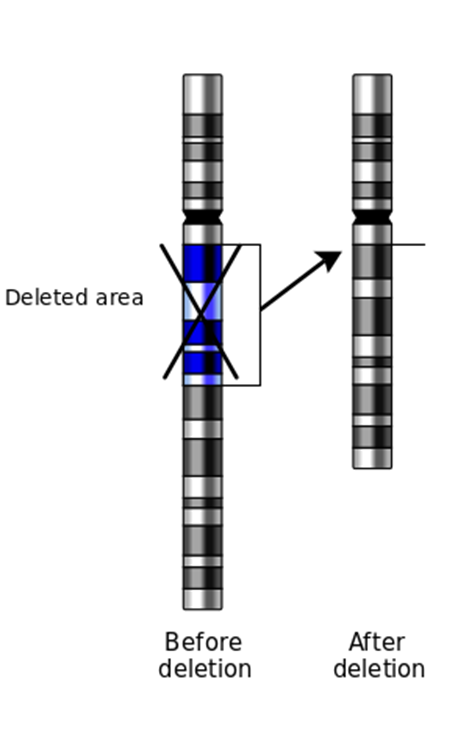 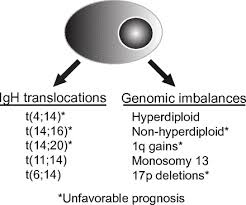 | 27
Multiples Myelom
Anamnese
Klinische Untersuchung
Labor-Untersuchungen
Bildgebung
KMP
Ggf. Histologie-Gewinnung
| 28
Multiples Myelom
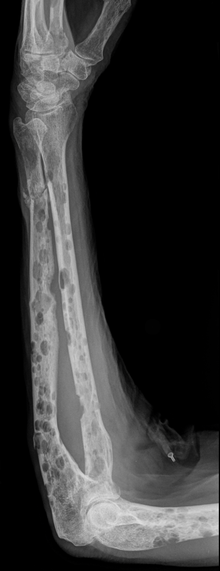 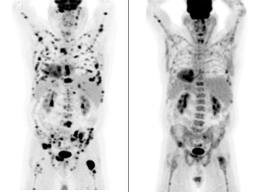 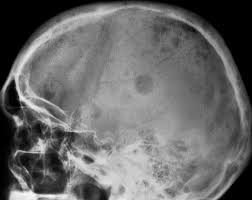 | 29
Multiples Myelom
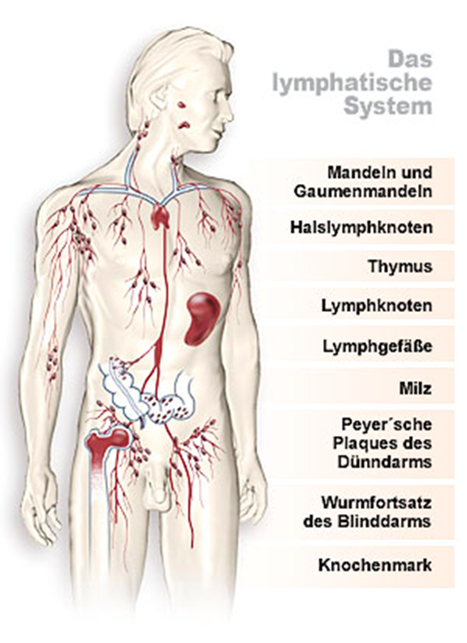 Anamnese
Klinische Untersuchung
Labor-Untersuchungen
Bildgebung
KMP
Ggf. Histologie-Gewinnung
| 30
Multiples Myelom
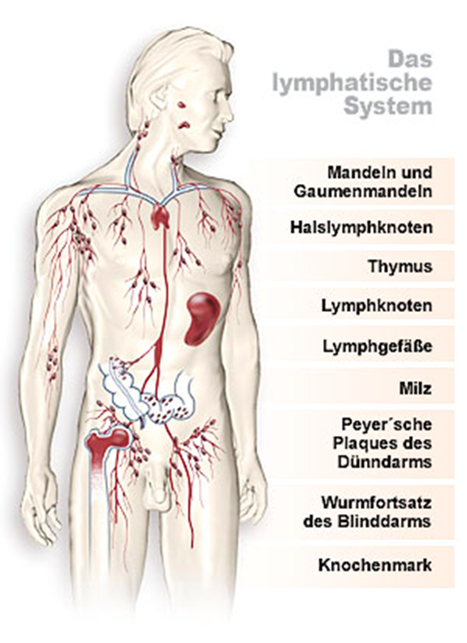 Anamnese
Klinische Untersuchung
Labor-Untersuchungen
Bildgebung
KMP
Ggf. Histologie-Gewinnung
| 31
Multiples Myelom
Das lymphatische System
Diagnostik 
Therapie 
Praktische Ratschläge
| 32
Wann die Therapie?
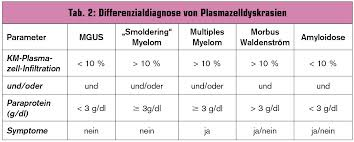 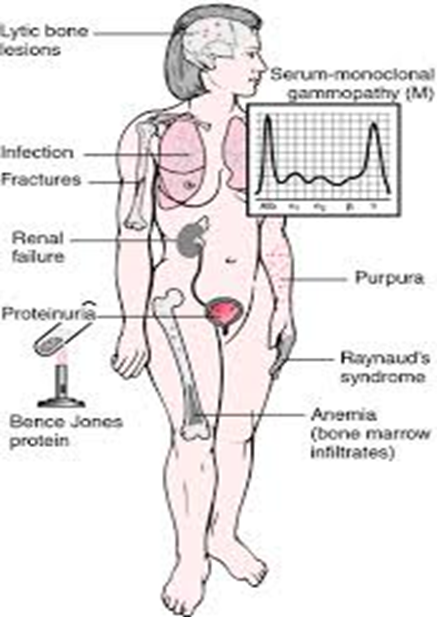 | 33
Die Therapie
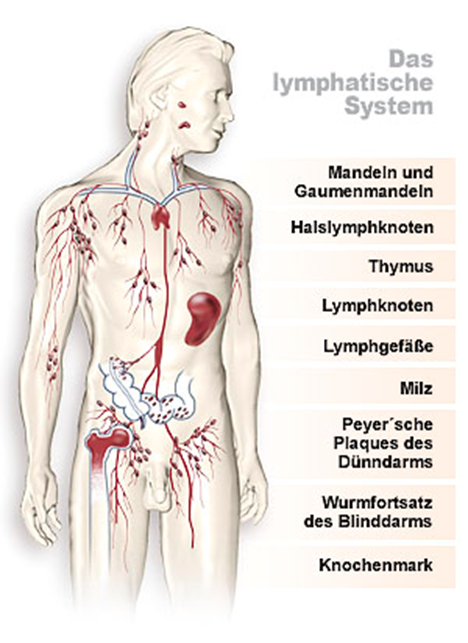 Konventionelle Chemotherapie inkl. HD 
2. 	Gezielte Therapie inkl. Immunotherapie
3. 	Bestrahlung
4. 	Kombination-Therapie inkl. SZT
5. 	Supportive Therapie
| 34
Die Therapie
1. konventionelle Chemotherapie
2. Gezielte Therapie inkl. Immunotherapie
3. Bestrahlung
4. Kombination-Therapie
5. Supportive Therapie
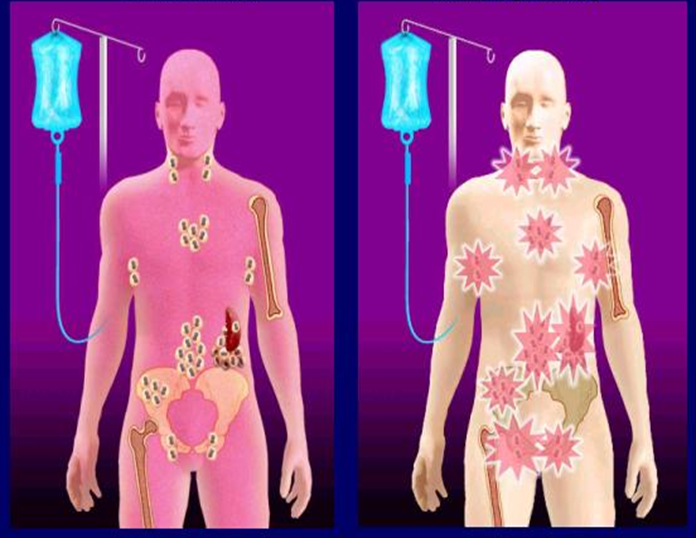 | 35
Die Therapie
1. konventionelle Chemotherapie
2. Gezielte Therapie inkl. Immunotherapie
3. Bestrahlung
4. Kombination-Therapie
5. Supportive Therapie
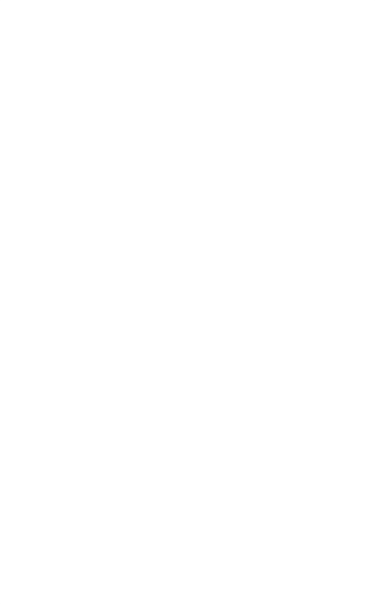 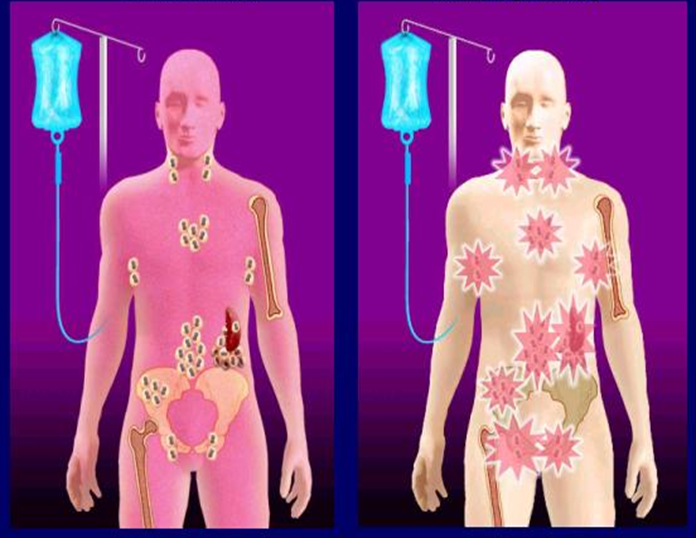 | 36
Gezielte Therapie
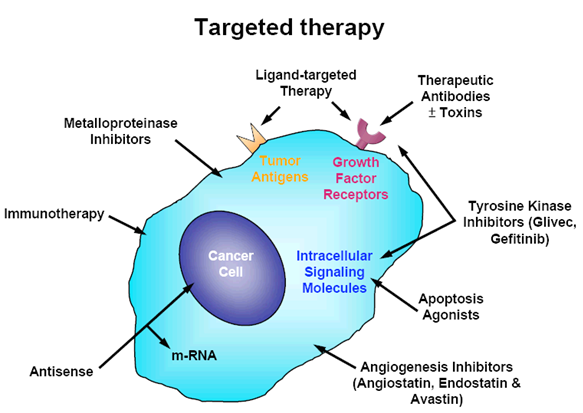 | 37
Myelom: Molekulare Targets & Drugs
K. Anderson, ASH Educational 2011
Regimen bei refraktären MM



NCCN Category 1
–Bortezomib
–SC vs IV administration
–Bortezomib/PLD
–Lenalidomide/dexamethasone

NCCN Category 2A
–Repeat primary induction therapy if relapse at > 6 mos
–Carfilzomib
–Pomalidomide/dexamethasone
–Bortezomib/dexamethasone
–Bortezomib/lenalidomide/dexamethasone
–Cyclophosphamide/dexamethasone + bortezomib OR lenalidomide
–Bortezomib/thalidomide/dexamethasone
–DT-PACE ±bortezomib
–Thalidomide/dexamethasone
–High-dose cyclophosphamide

NCCN. Clinical practice guidelines in oncology: multiple myeloma.
Blick in die Zukunft



HDAC inhibitors
–Bortezomib/dexamethasone ±panobinostat (phase III)[1]
–Panobinostat/carfilzomib (phase I/II)[2]
–Romidepsin/lenalidomide (phase I/II)[3]
–Rocilinostat (ACY-1215; phase I/II)[4]

Other agents (phase I/II studies)
–Ibrutinib (BTK inhibitor)[5]
–ARRY-520 (KSP inhibitor)[6]
–Ixazomib (protease inhibitor)[7]
–Oprozomib(protease inhibitor)[8]

1. ClinicalTrials.gov. NCT01023308. 2. ClinicalTrials.gov. NCT01496118. 
3. ClinicalTrials.gov. NCT01755975. 4. ClinicalTrials.gov. NCT01323751. 
5. ClinicalTrials.gov. NCT01478581. 6. ClinicalTrials.gov.NCT00821249.
7. ClinicalTrials.gov. NCT01415882. 8. ClinicalTrials.gov. NCT01832727.
Die Therapie
1. konventionelle Chemotherapie
2. Gezielte Therapie inkl. Immunotherapie
3. Bestrahlung
4. Kombination-Therapie
5. Supportive Therapie
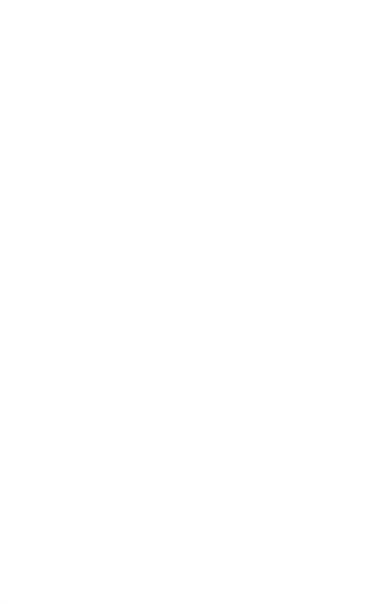 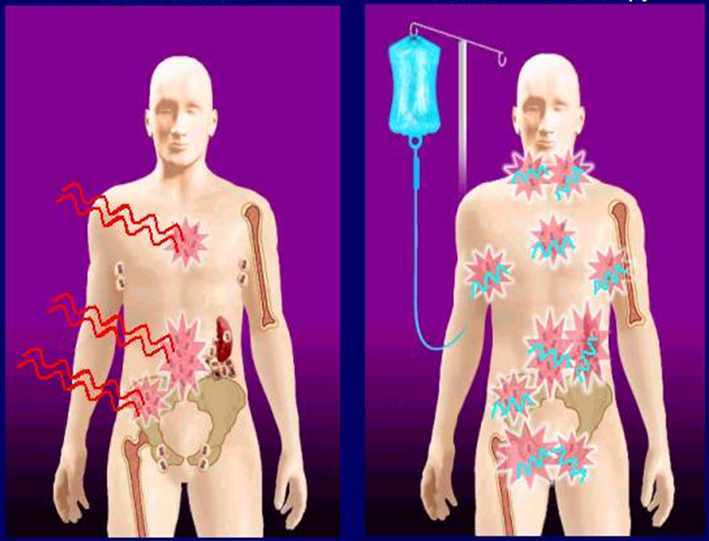 | 41
Die Therapie
1. konventionelle Chemotherapie
2. Gezielte Therapie inkl. Immunotherapie
3. Bestrahlung
4. Kombination-Therapie
5. Supportive Therapie
| 42
Die Therapie
1. konventionelle Chemotherapie
2. Gezielte Therapie inkl. Immunotherapie
3. Bestrahlung
4. Kombination-Therapie
5. Supportive Therapie
| 43
Supportive Therapie
Medikamentöse Therapie zwecks Schmerztherapie, Biphosphonaten, Infektprophylaxen usw

Bestrahlung zwecks Knochenstabilität, Schmerztherapie 
Orthopädische Versorgung
Neurologische Versorgung
Psychologische Betreuung
Physiotherapie
| 44
Multiples Myelom
Das lymphatische System
Diagnostik 
Therapie 
Praktische Ratschläge
| 45
Multiples Myelom
Bewegung
Ernährung
Psychologie-Hygiene
Reise
Alternative Medizin
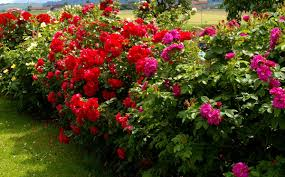 | 46
Vielen Dank!
| 47